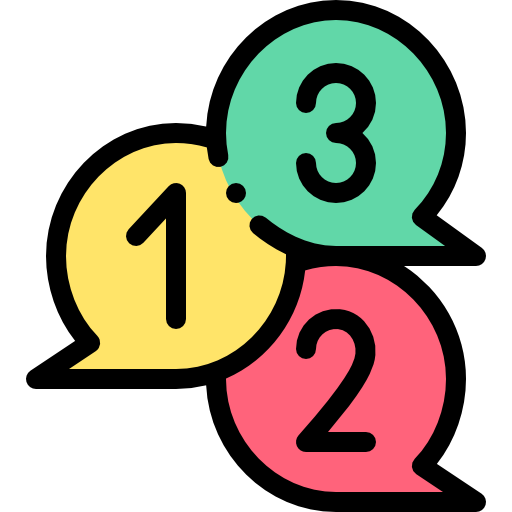 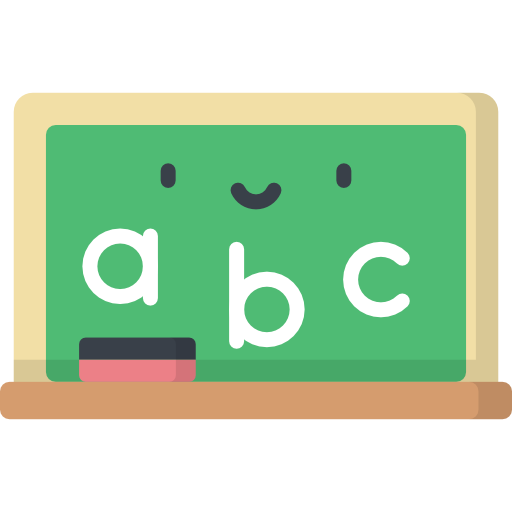 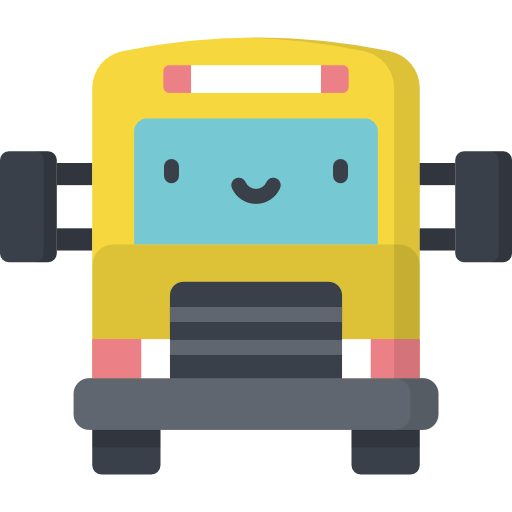 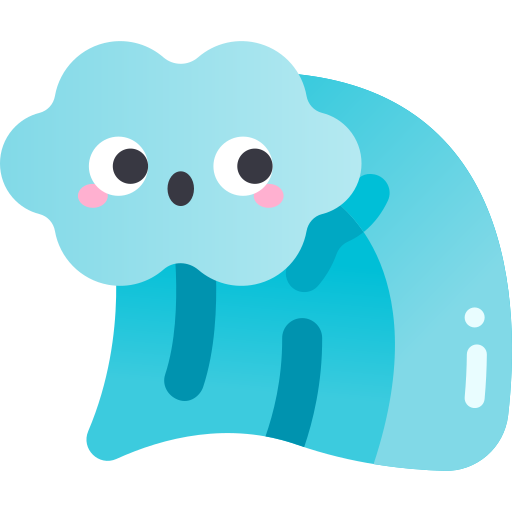 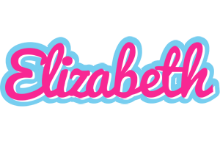 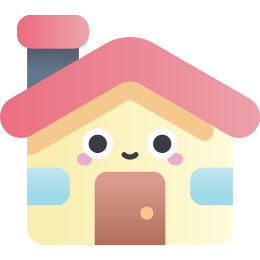 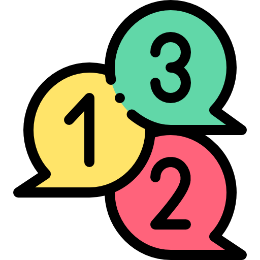 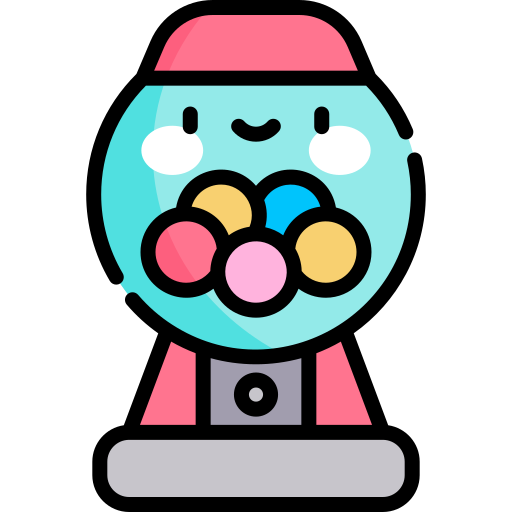 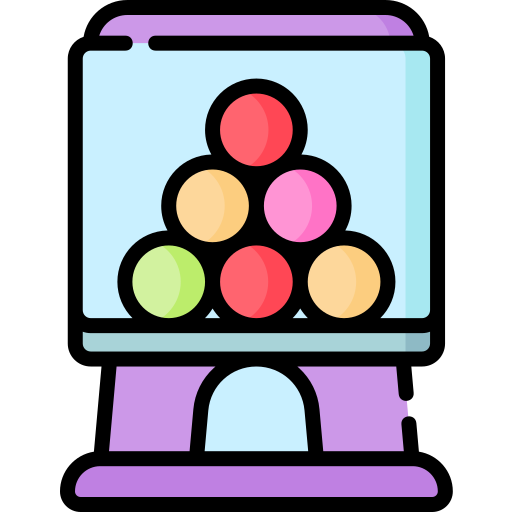 ¿CUÁNTOS DULCES HAY?
+
12
10
09
11
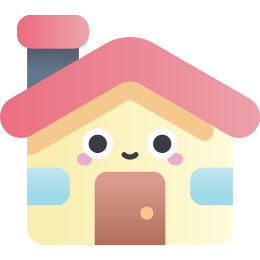 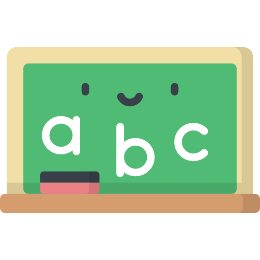 ¿CUÁL COMIENZA CON  LA SÍLABA MU ?
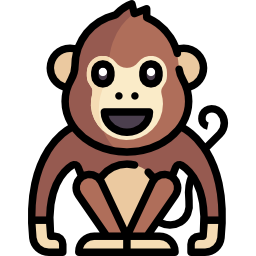 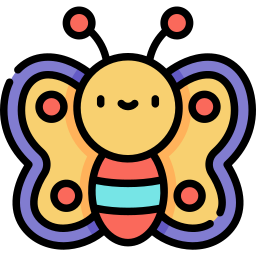 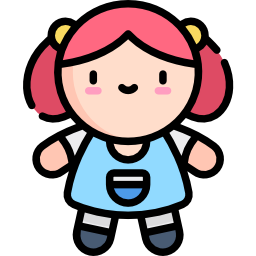 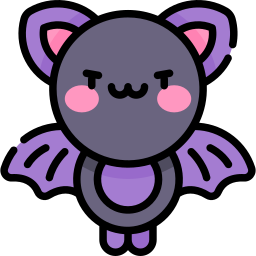 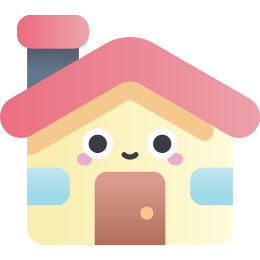 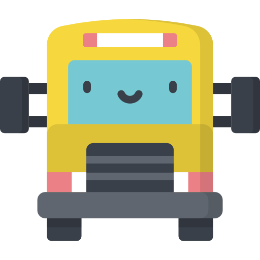 ¿CUÁL ES UN MEDIO DE TRANSPORTE TERRESTRE?
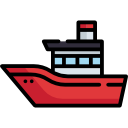 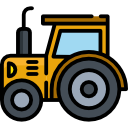 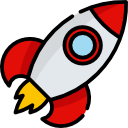 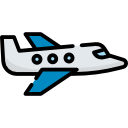 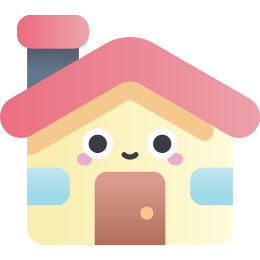 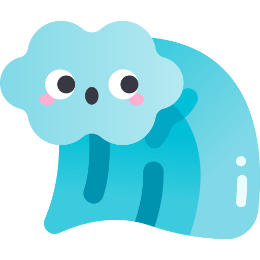 ¿CUÁL ES ACÚATICO?
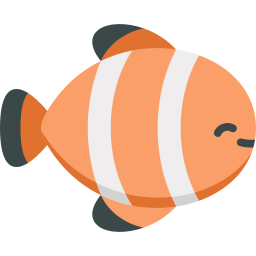 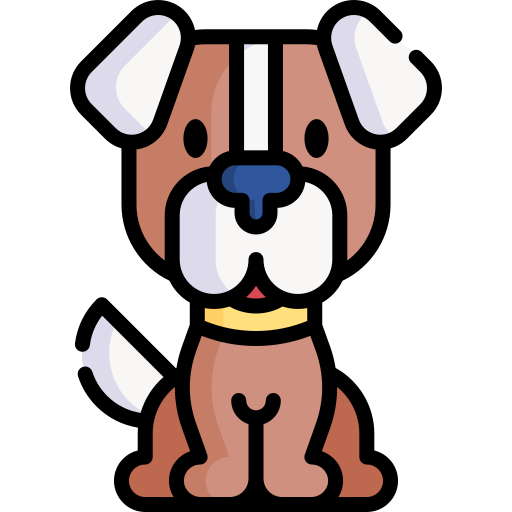 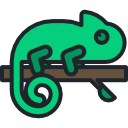 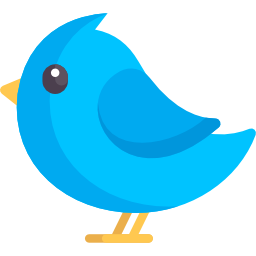